Одузимање са прелазом
преко десетице
Школски рад               30. 3. 2020.
Препиши и израчунај.
Одузимање
Школски рад               30. 3. 2020.
Препиши и израчунај.
Одузимање
1.
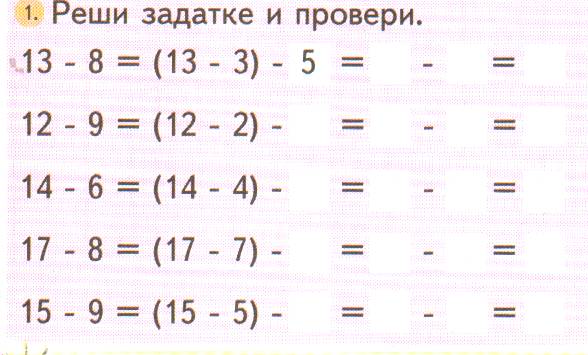 Школски рад               30. 3. 2020.
Препиши и израчунај.
Одузимање
1.
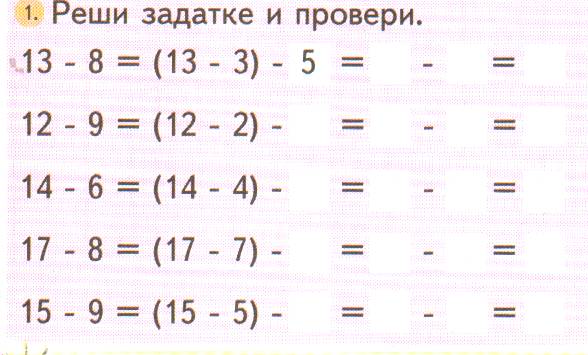 10
5
5
10
7
7
3
2
10
2
8
1
10
1
9
4
10
4
6
Како решавамо текстуалне задатке?
Пажљиво прочитамо задатак.
Уочавамо шта је познато, а шта непознато.
Питање – шта треба да израчунамо.
Решавамо задатак и дајемо одговор.
Проверавамо урађено.
Препиши писаним 
словима и израчунај.
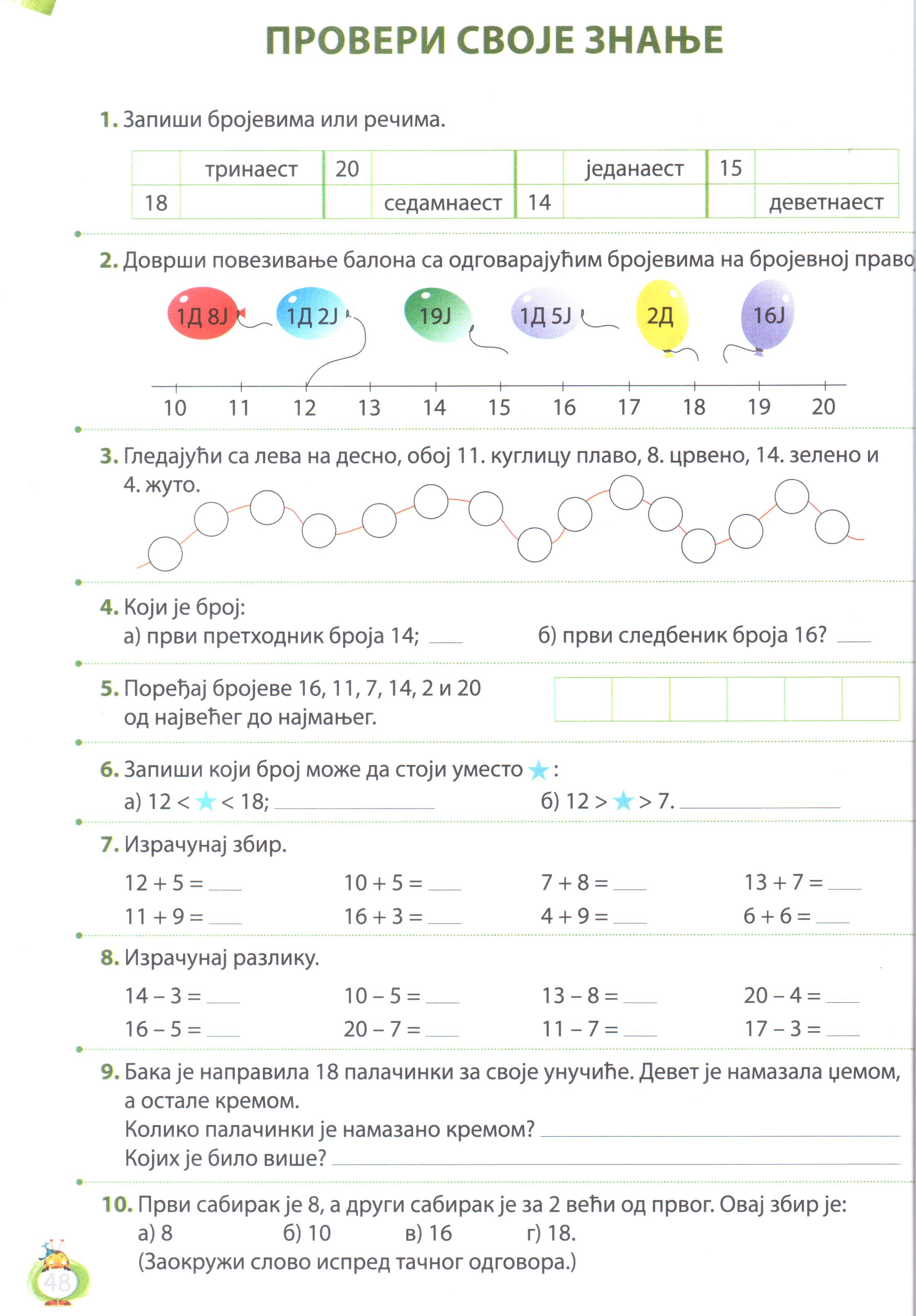 1.
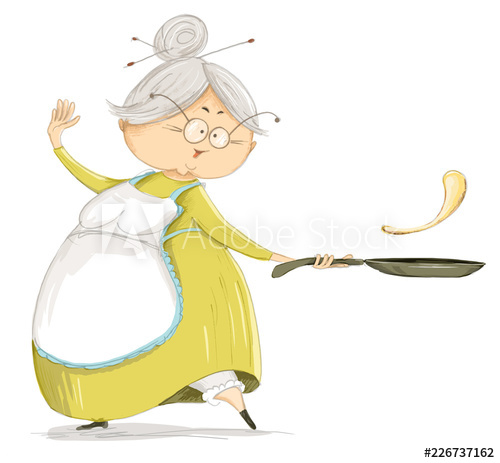 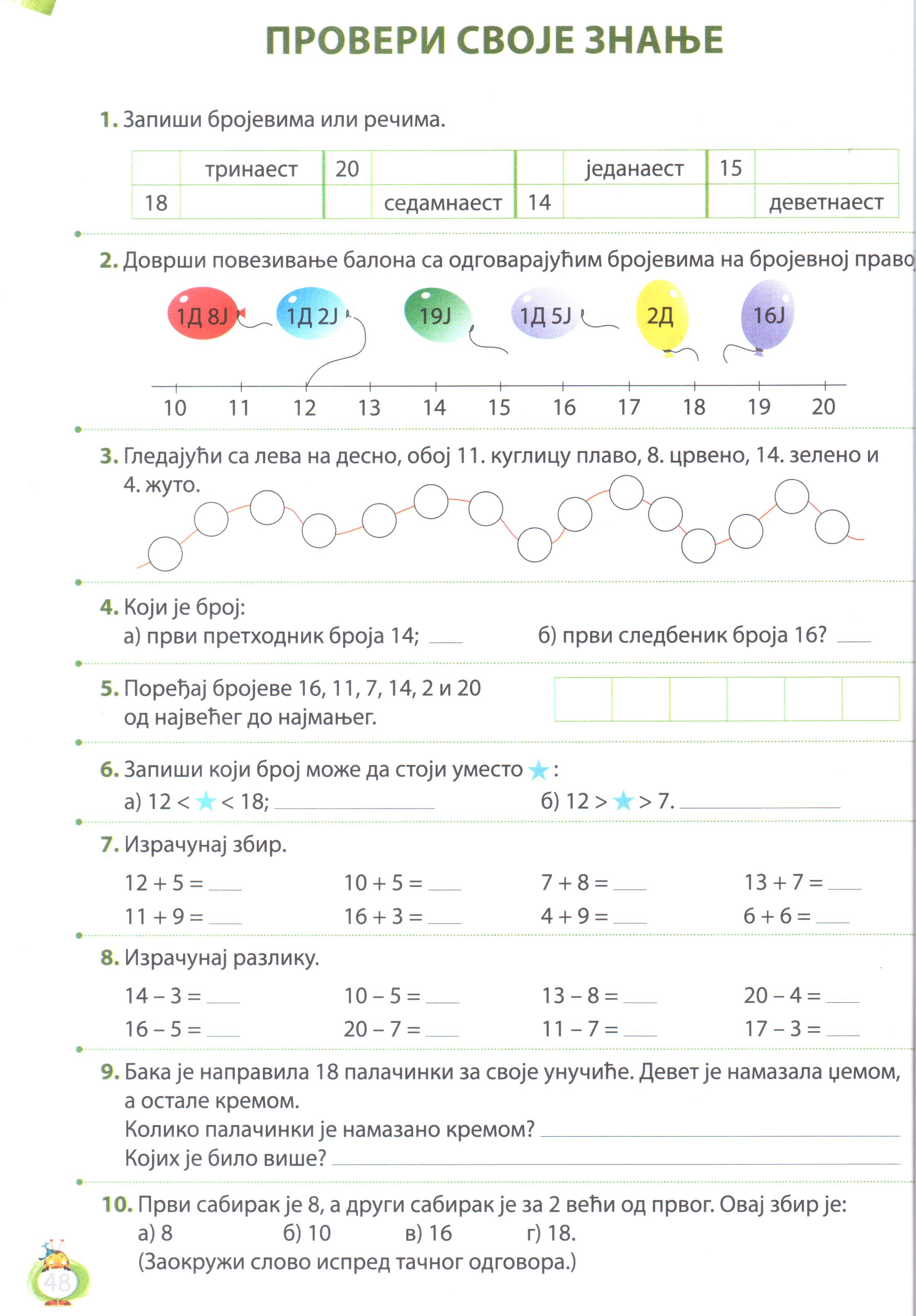 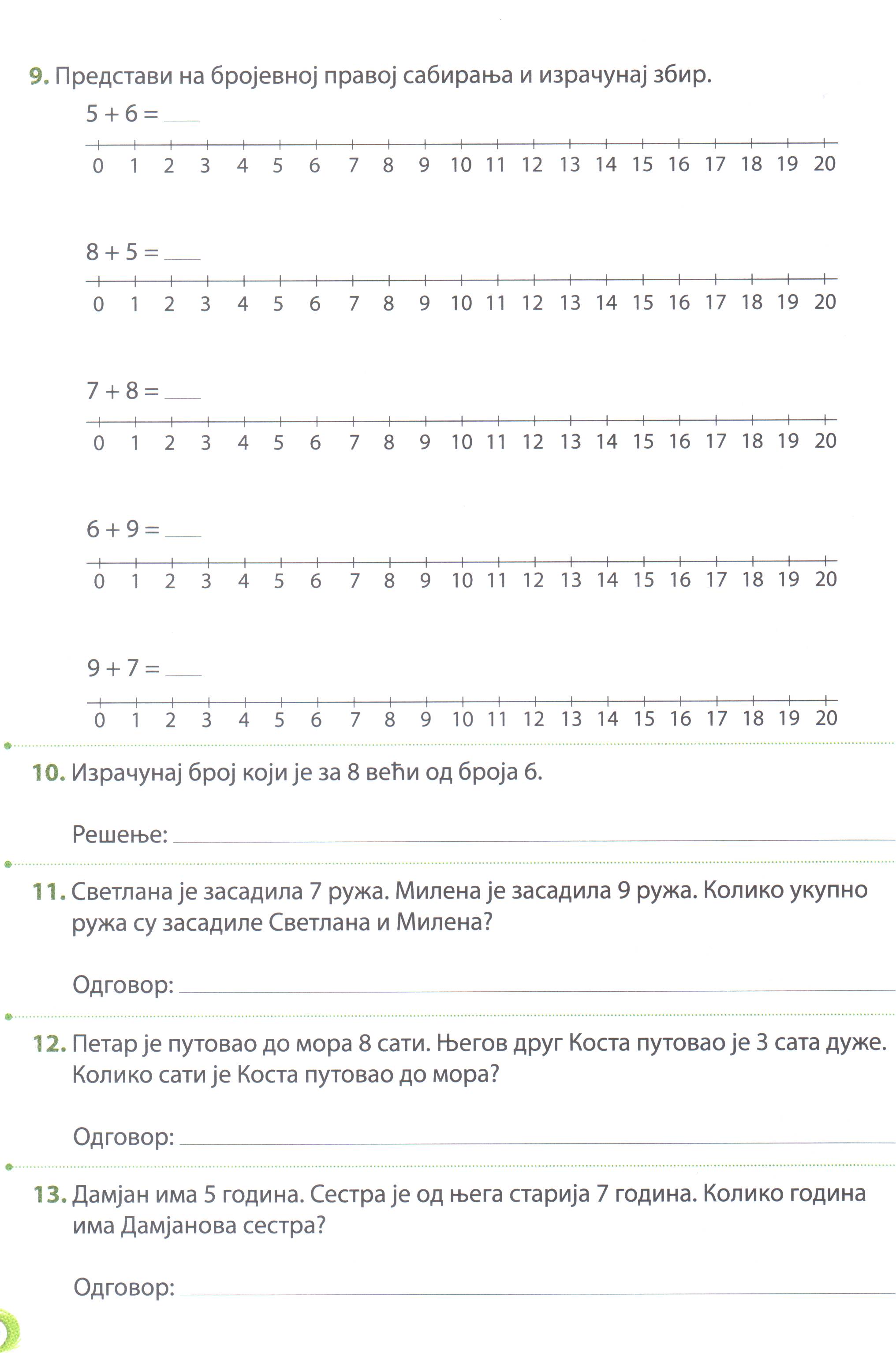 На грани је било 13 птица. Одлетело је 8. Колико је птица
остало на грани?
2.
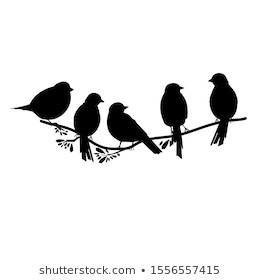 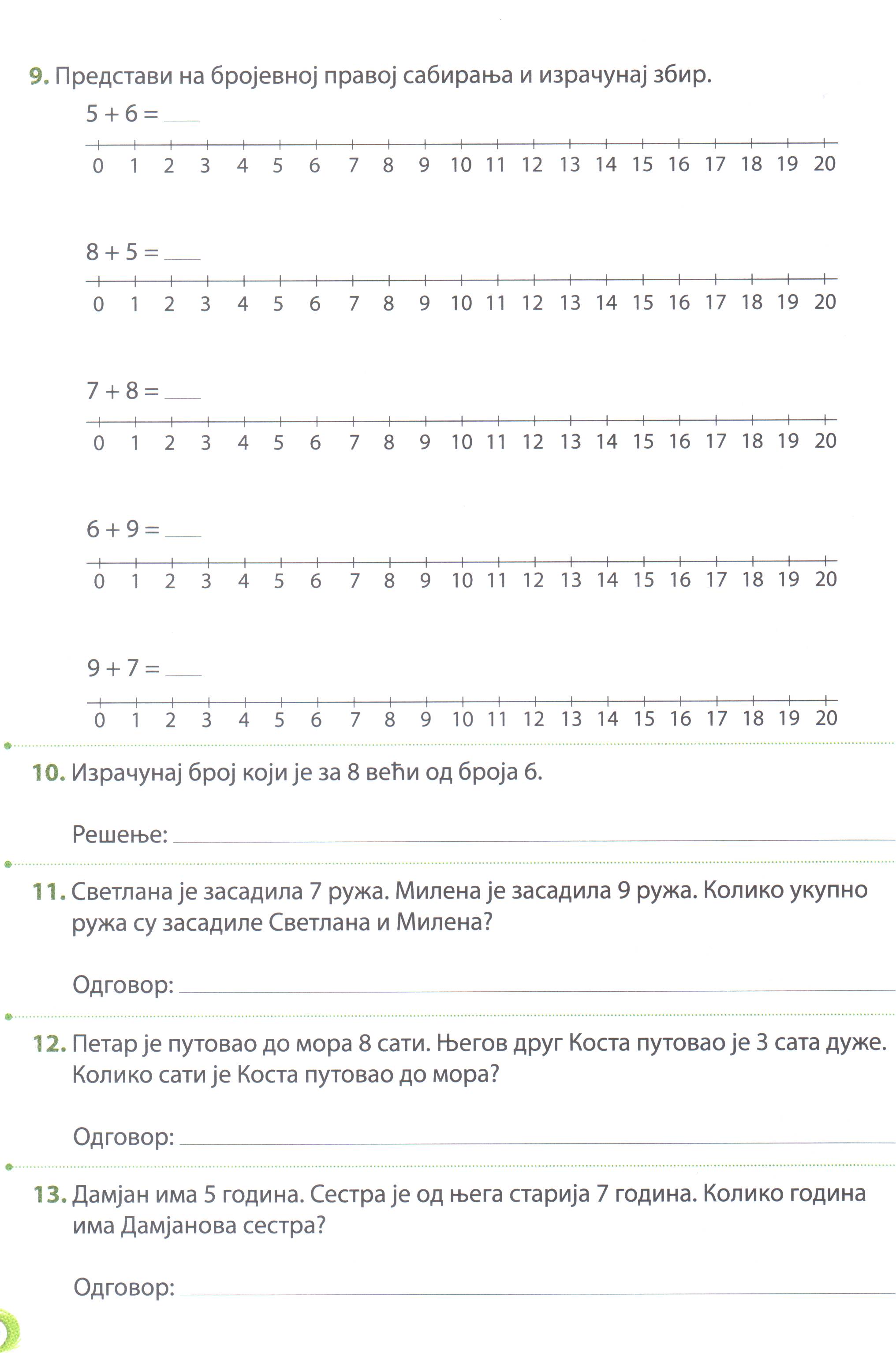 Препиши писаним 
словима и израчунај.
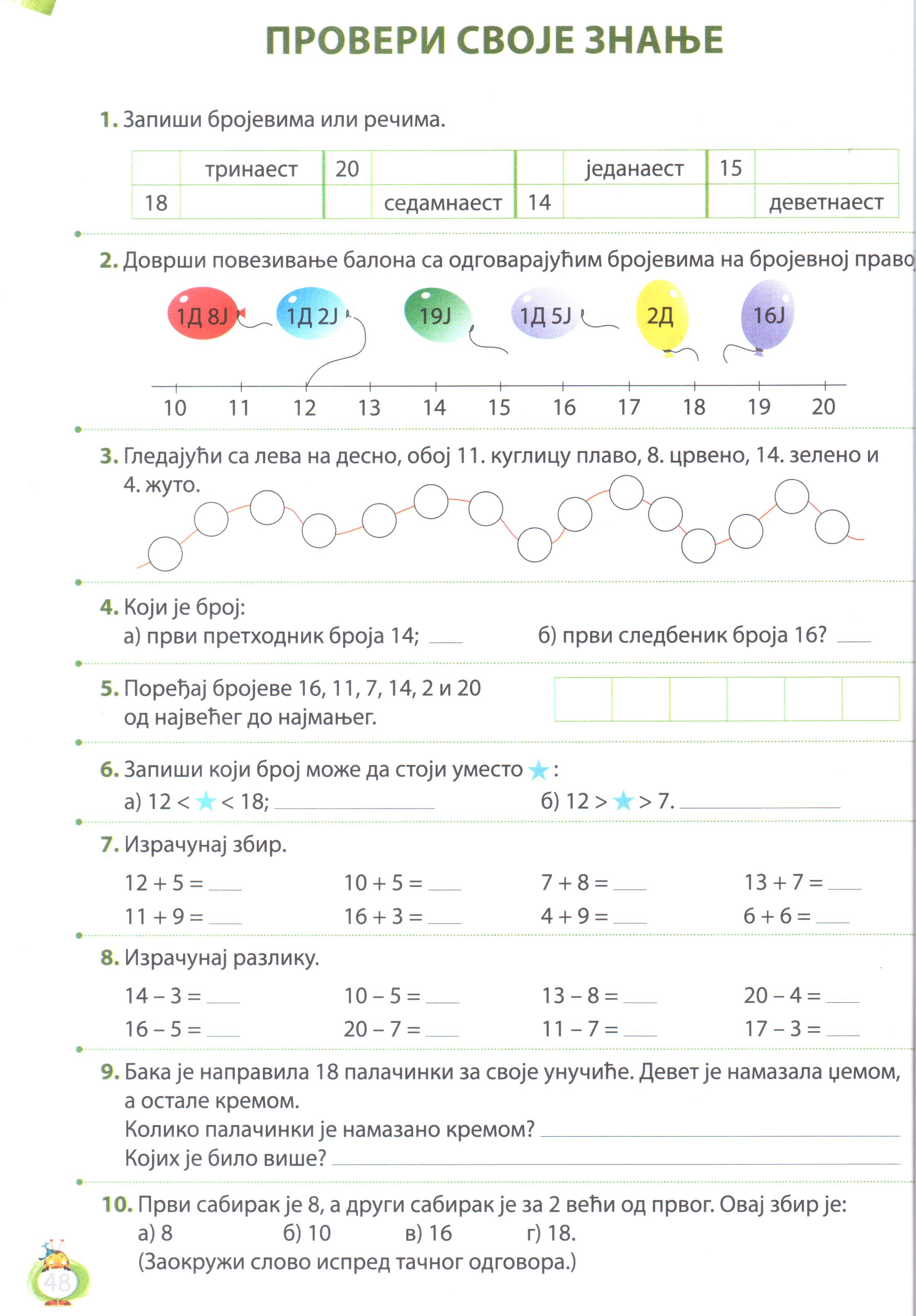 1.
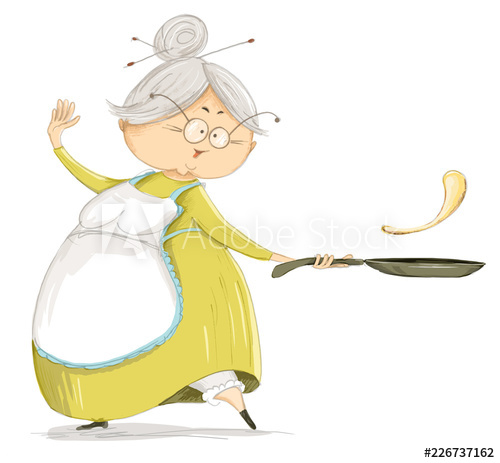 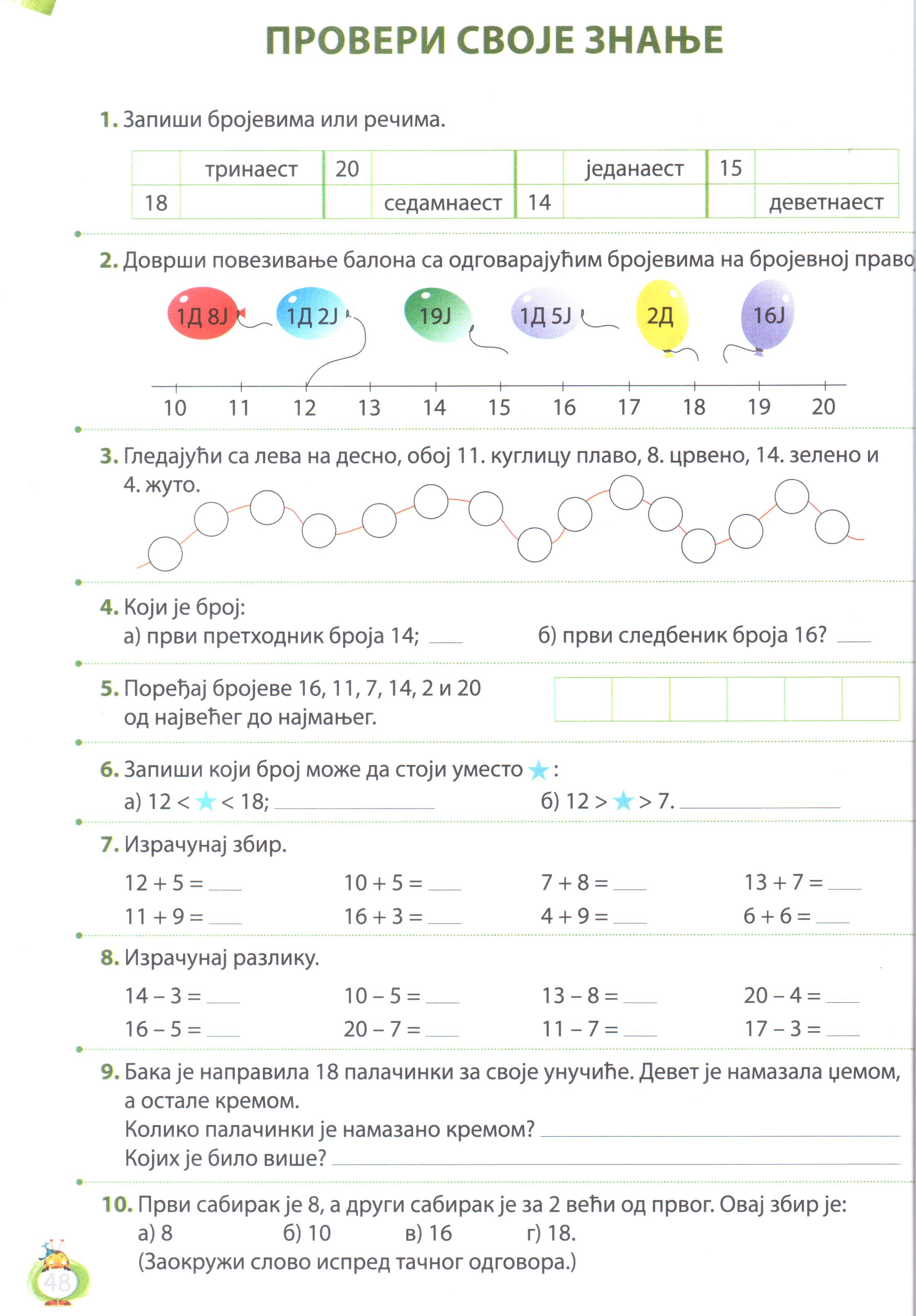 18 – 9 = 9
Кремом  је  намазано  9  палачинки.
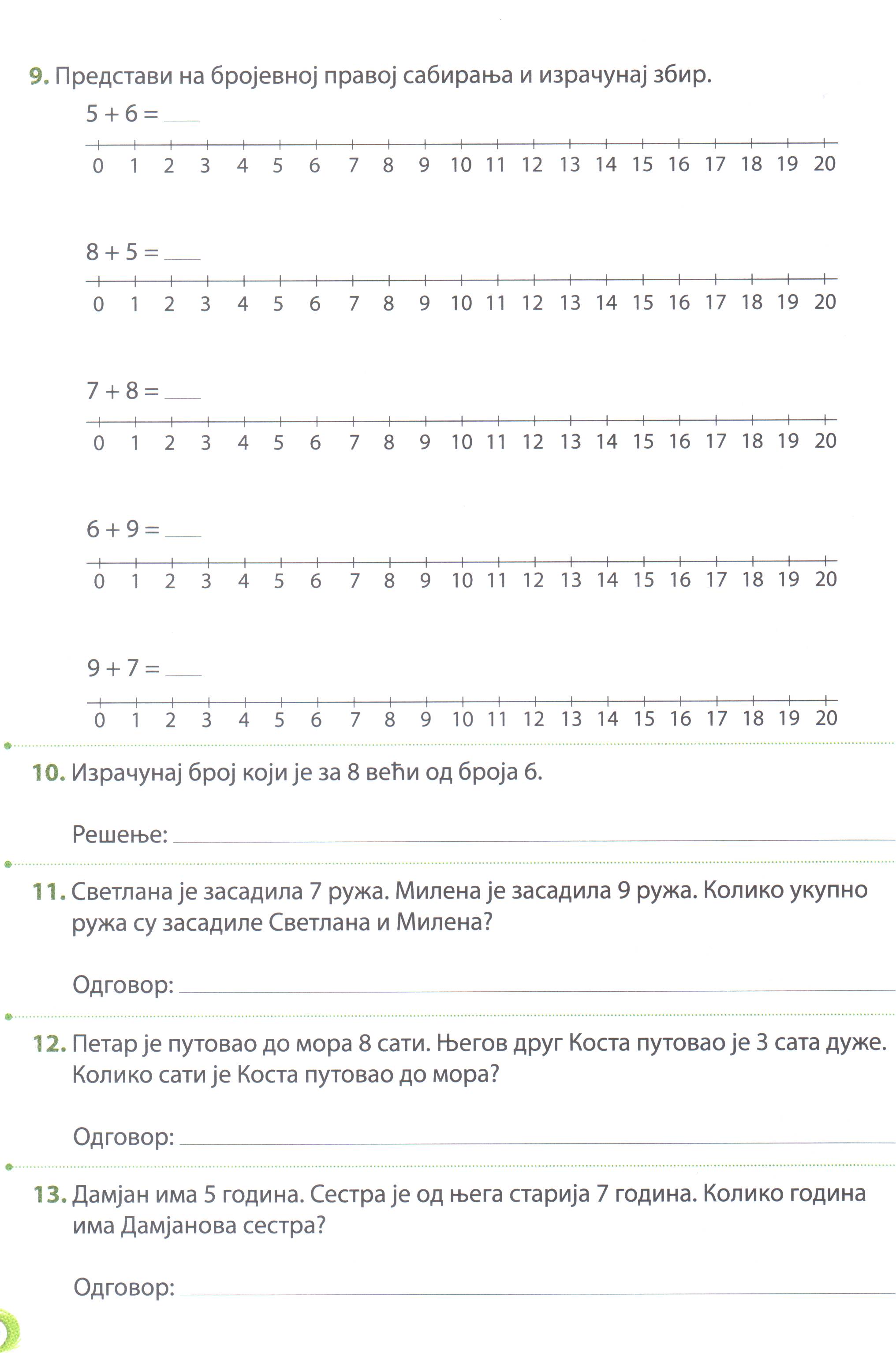 На грани је било 13 птица. Одлетело је 8. Колико је птица
остало на грани?
2.
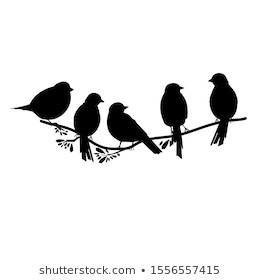 13 – 8 = 5
На  грани  је  остало  5  птица.
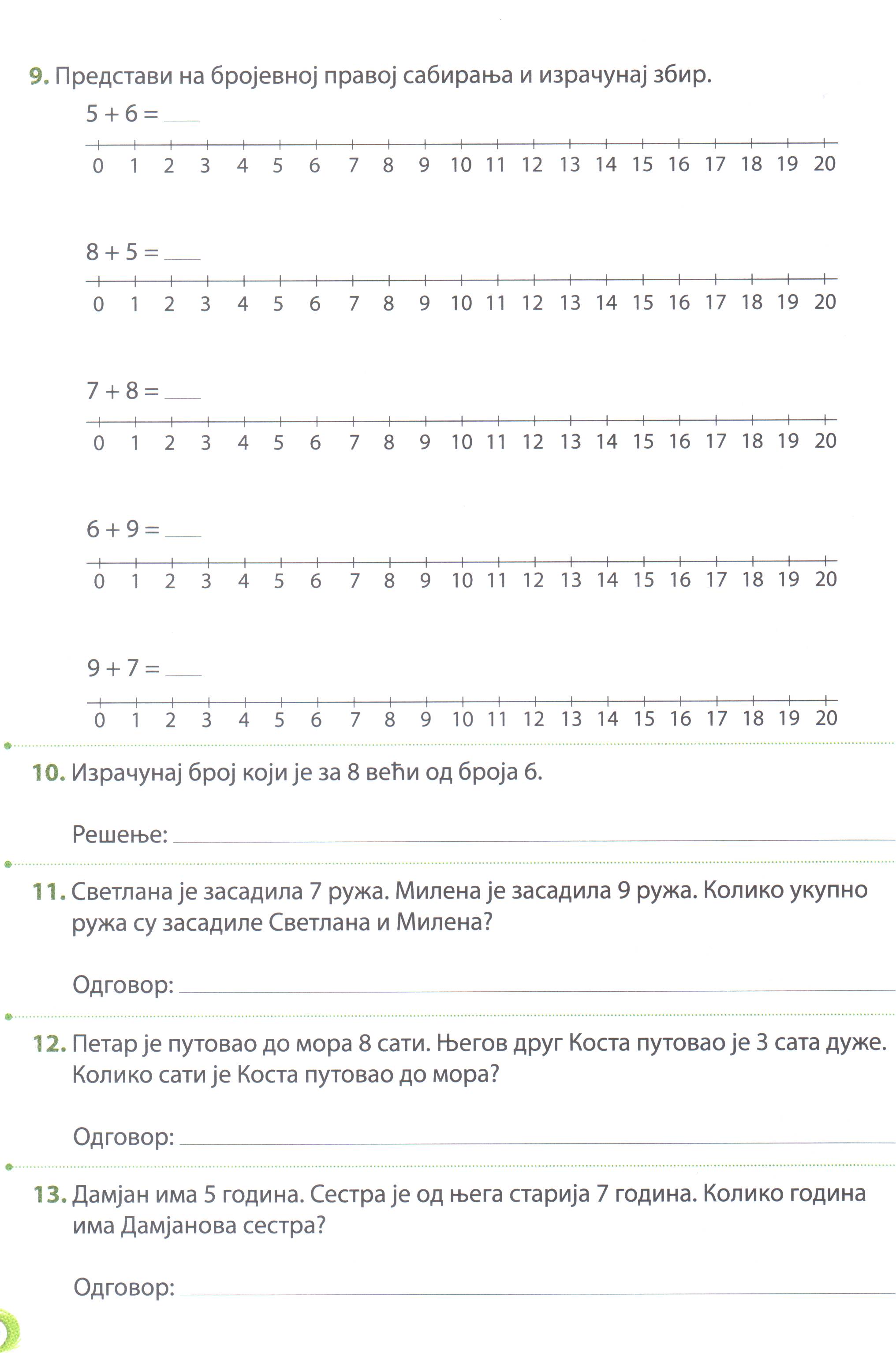 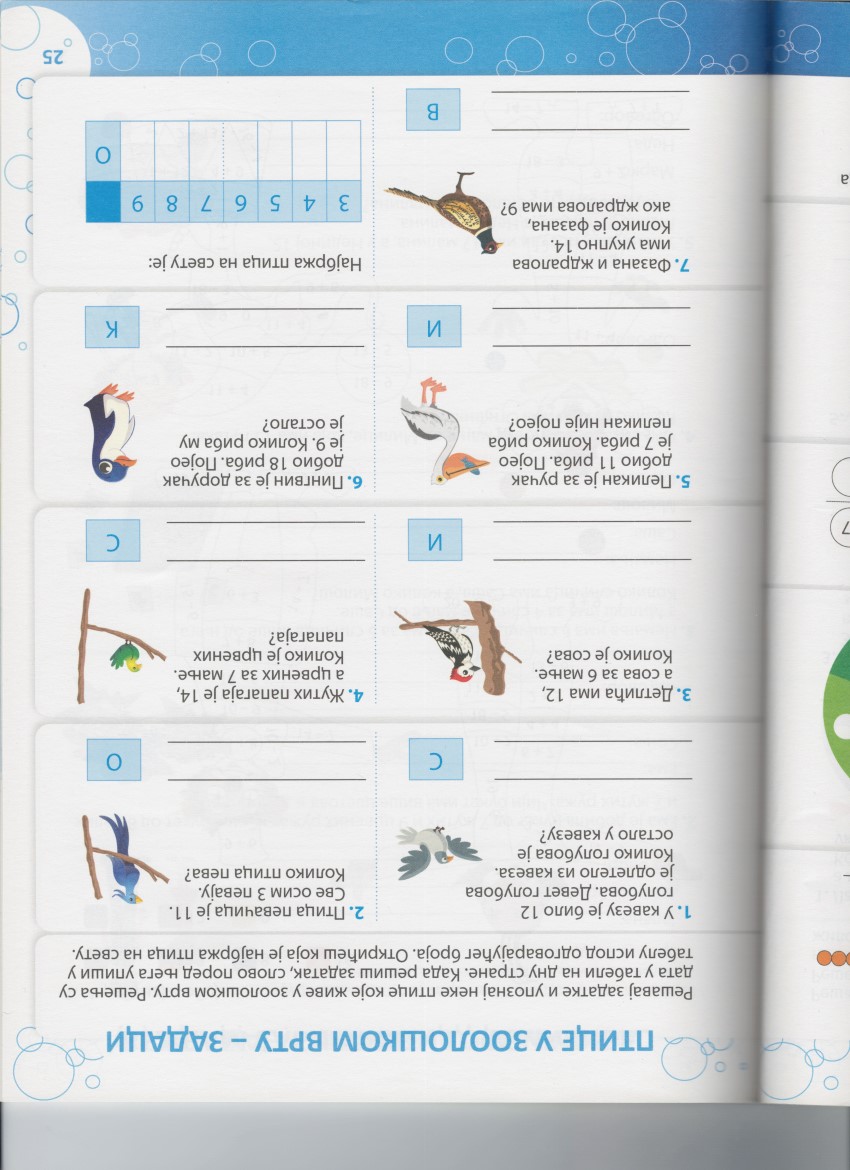 Радна свеска
страна 25.
Провери, ако је потребно исправи грешке.
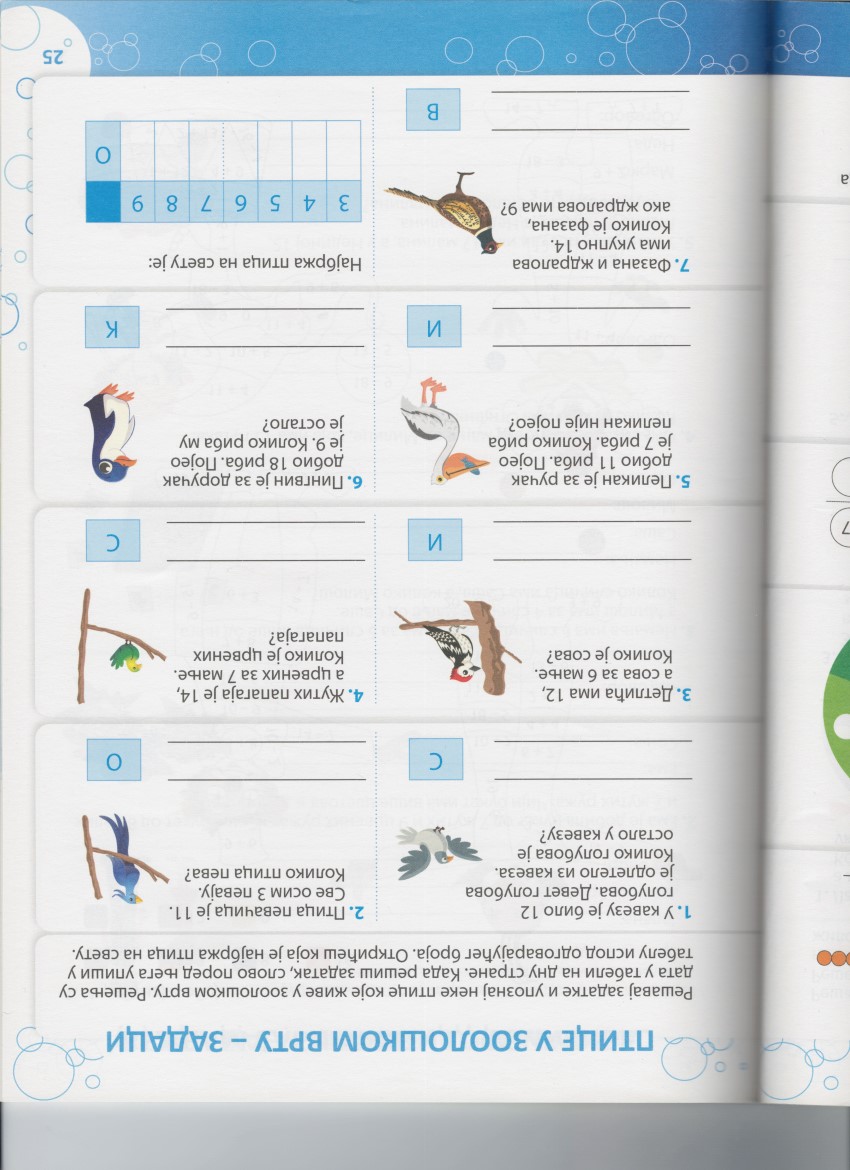 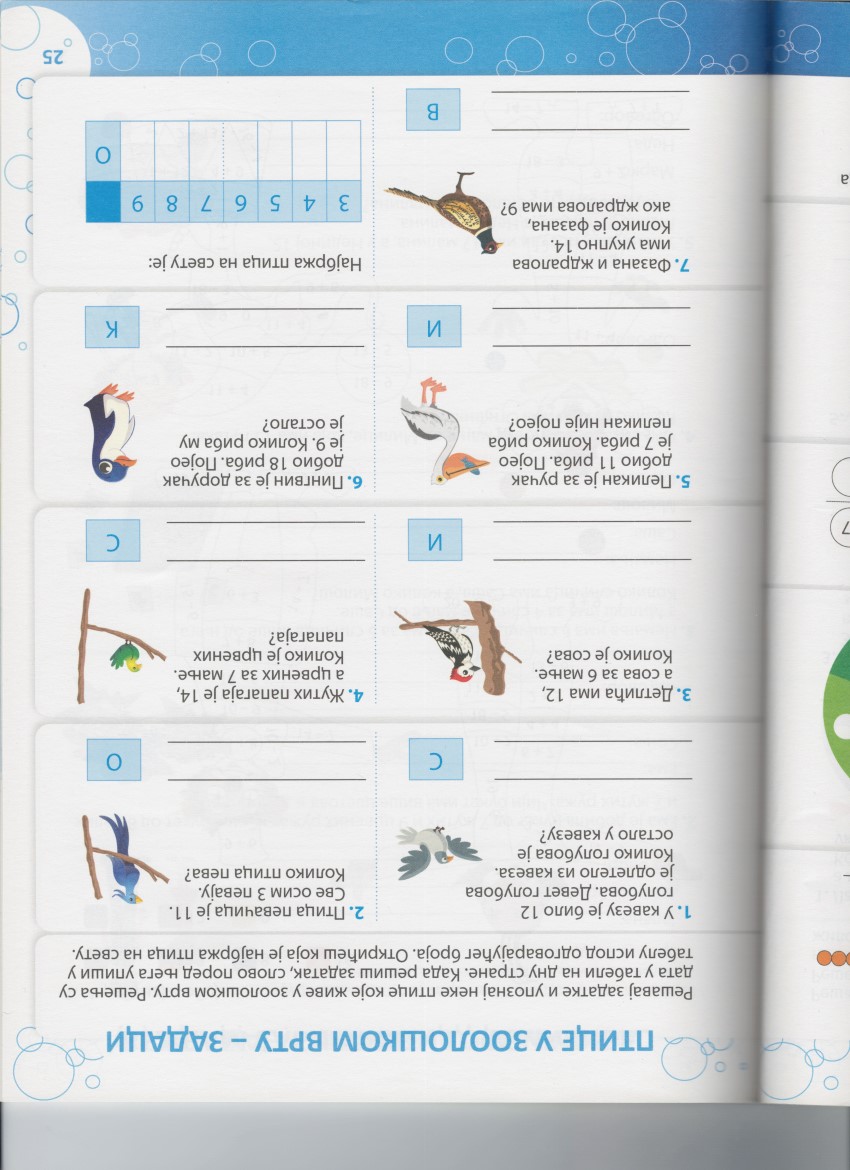 12 – 9 = 3
11 – 3 = 8
12 – 6 = 6
14 – 7 = 7
18 – 9 = 9
11 – 7 = 4
С
В
И
О
И
С
К
14 – 9 = 5
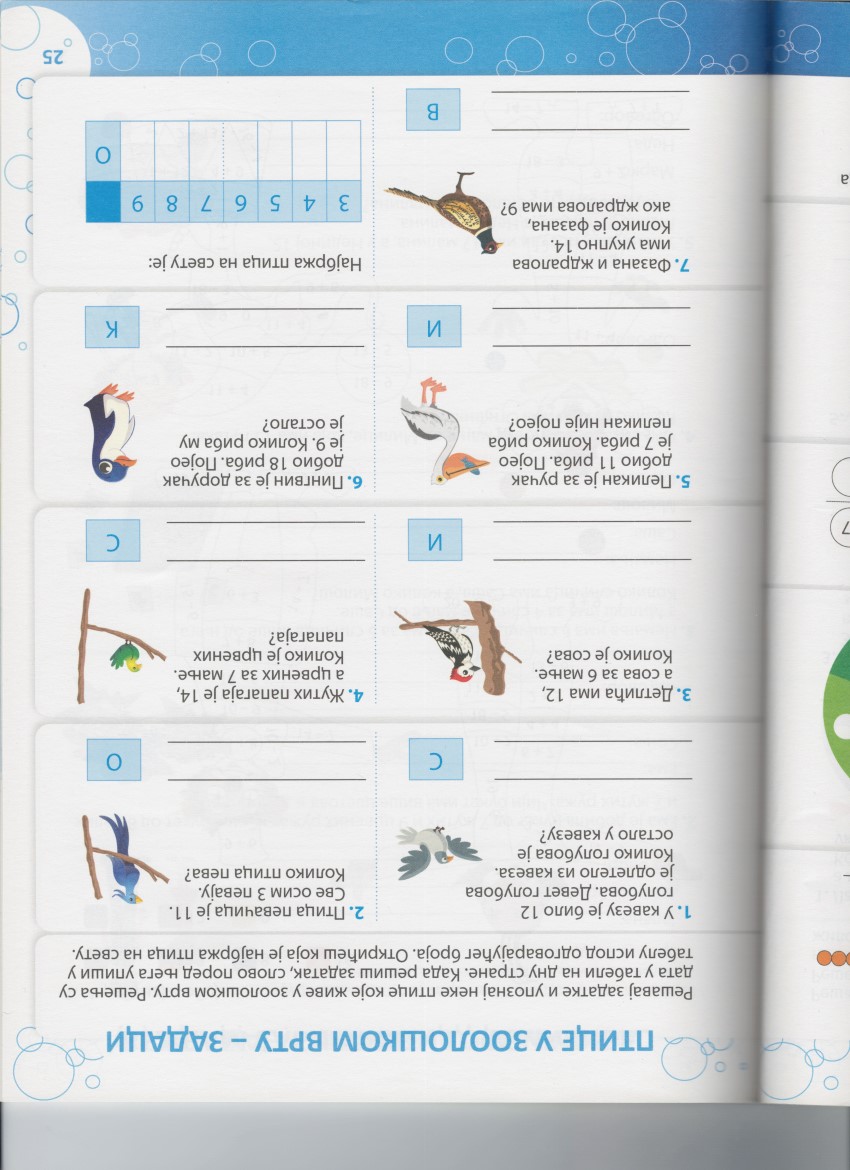 12 – 9 = 3
11 – 3 = 8
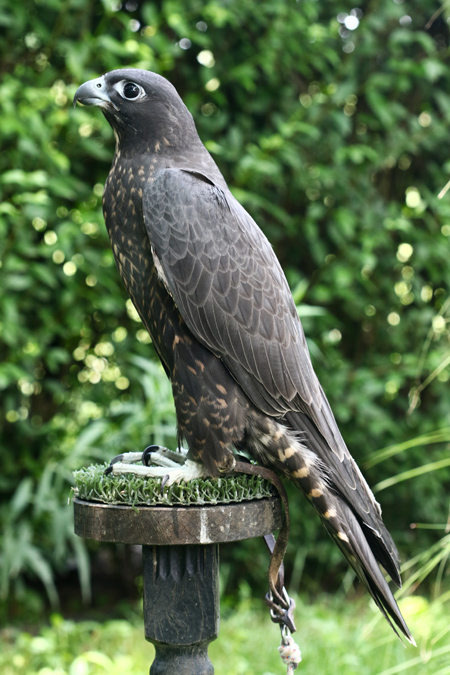 12 – 6 = 6
14 – 7 = 7
18 – 9 = 9
11 – 7 = 4
Сиви  соко
С
В
И
О
И
С
К
14 – 9 = 5
Домаћи задатак
На основу израза састави текст задатка и реши задатак. Текст задатка напиши писаним словима.
а)  12 – 5 = 
б)  11 – 7 =
Домаћи задатак пошаљи учитељици.